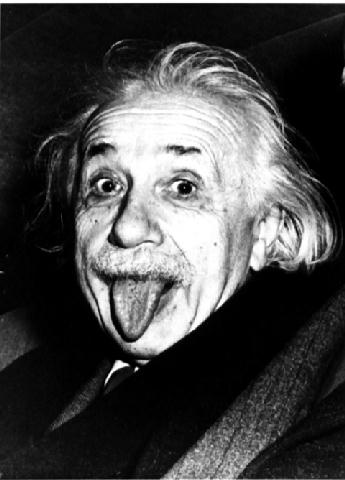 Kinetic Energy

 



Contents:
Rest Energy /Moving energy
Kinetic Energy
Mass increase is energy
Example: What is the kinetic energy of a 10.0 kg object going .60 c?
TOC
Example: What is the kinetic energy of a 10.0 kg object going .60 c?

Dilated mass is 10.0/√(1-.62) = 12.5 kg
So its mass has increased by 2.5 kg, this mass is energy.
2.5 kg represents (2.5 kg)(3.00E8 m/s)2 = 2.25E17 J
2.5 kg = energy mass
What does this diagram look like for a 6.5 TeV proton?
mo ≈ 1 GeV
KE = 6,500 GeV
12.5 kg
10.0 kg = rest mass
Kinetic Energy
Example – A 0.144 kg baseball has 2.0x1015 J of kinetic energy.  What is its mass, what is its velocity?
TOC
Example – A 0.144 kg baseball has 2.0x1015 J of kinetic energy.  What is its mass, what is its velocity?

Well – the increase of mass is (2.0E15 J)/(3E8)2 = .022222 kg
so the new mass is 0.16622 kg
and 
v = c √(1-small2/big2) = c √(1-0.1442/0.166222) ≈ .50c
Kinetic Energy
Example – An electron (rest mass 0.511 MeV) is accelerated through 0.155 MV, What is its velocity?
TOC
Example – An electron (rest mass 0.511 MeV) is accelerated through 0.155 MeV, What is its velocity?

Well – the new mass is 0.511 + 0.155 = 0.666 MeV
v = c √(1-small2/big2) = c √(1-0.5112/0.6662) = .64c
Whiteboards:
 Kinetic Energy
1 | 2 | 3 | 4
TOC
A 1.2 kg object (rest mass) is moving at 2.85x108 m/s.  What is its new mass, and what is its kinetic energy?
So the new mass is  1.2/√(1-(2.85E8)2/(3E8)2) = 3.8431 kg
So the “energy mass” is 3.8431 kg – 1.2 kg =2.6431 kg
and that represents (2.6431 kg)(3E8)2 = 2.4E+17 J
W
3.84 kg,  2.4E+17 J
What velocity must an electron have when it is accelerated through 340. kV?
mo = 9.11E-31 kg = 0.511 MeV
So the new mass is  0.511 MeV + 0.340 MeV = 0.851 MeV
v = c √(1-small2/big2) = c √(1-0.5112/0.8512) = 0.799647258c
about .800 c
W
.800 c
A 0.00612 kg (rest mass) bullet is going so fast it has a (dilated) mass of 0.00645 kg.  What is its kinetic energy, and what is its velocity
The increase in mass is 0.00645 kg - 0.00612 kg = 0.00033 kg
and that represents (0.00033 kg)(3E8)2 = 2.97E+13 J
v = c √(1-small2/big2) = c √(1-6122/6452) = 0.315765657c
about .32 c
W
2.97E+13 J, .32 c
The LHC will accelerate protons to about 7 TeV.  If a proton has a rest mass of 938 MeV, what is the velocity of the protons in the LHC?
So the new mass is  938 MeV + 7,000,000 MeV = 7,000,938 MeV
v = c √(1-small2/big2) = c √(1-(938)2/(7000938)2) = 0.999999991c
about 1 c
W
Your Mother